iDigBio Cloud and Appliances: Concept, Processes and Progress
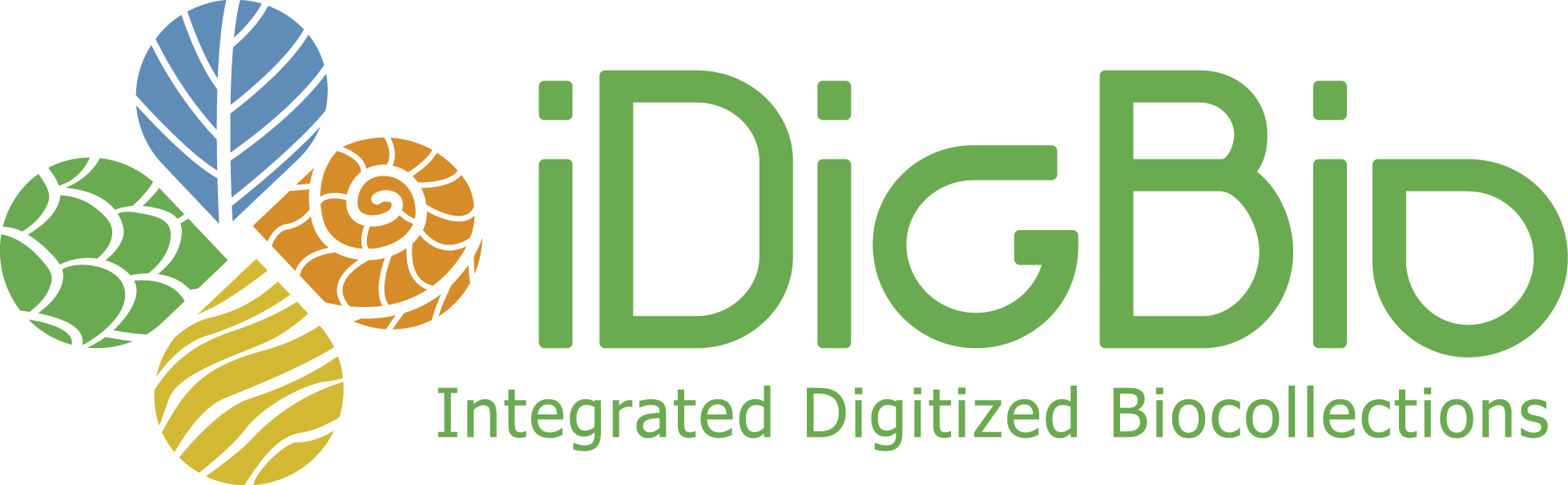 Jose Fortes
(on behalf of the 
iDigBio IT team)
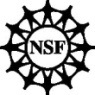 iDigBio Summit, Gainesville
October 23- 24, 2012
iDigBio IT Vision
Cyberinfrastructure to enable 
the collaborative creation, integration and management of digitized biocollections, and
their use in scientific research, education and outreach.

Visible as a collection of persistent Internet-accessible services, data and resources for
biocollection “producers”, “consumers”  and “service providers”
cyberinfrastructure providers
national/global data aggregators
CI Stakeholders
TCNs
Museums
Collectors
Amazon Turk
GBIF
iPlant
Amazon WS
Domain-level data
ALA
Google
DataONE
iDigBio
EOL
TCNs
BISON
Microsoft Azure
Data Conservancy
Georeferencing
Researchers
Imaging services
Teachers
NESCent
Citizens
Data quality
Translation
TCNs
OCR
Mapping
TCNs
Government
iPlant
3
[Speaker Notes: This diagram presents the stakeholders listed in the previous slide that will form the iDigBio cloud and that are distinct from a CI point of view.
Representative projects, industry and organizations of each group are shown around each rounded-box, and one can have multiple “hats”.
For example, a TCN will certainly be a biocollections data producer, would also likely be a consumer of this data, and could potentially offer biocollections-specific services or provide cyberinfrastructure for the iDigBio cloud.]
Evolution of iDigBio capabilities
Data ingestion
Data access, provision and visualization
Provide and enable data feedback
Data linking and federation
Process and  visualize integrated data
Time
Increasing storage and server  hosting in support of the above
Increasing number of appliances in support of the above
Web site for interaction with public, community, education and above
4
iDigBio.org
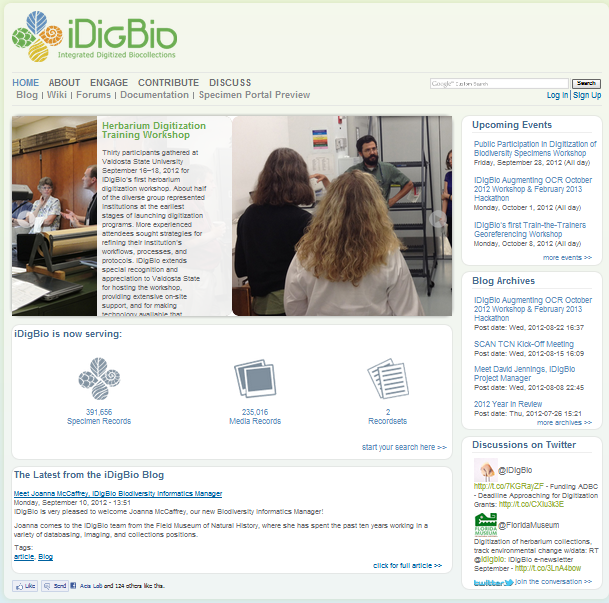 News
Events
Forums
Documents
Links
Data
	portal
Working
	groups
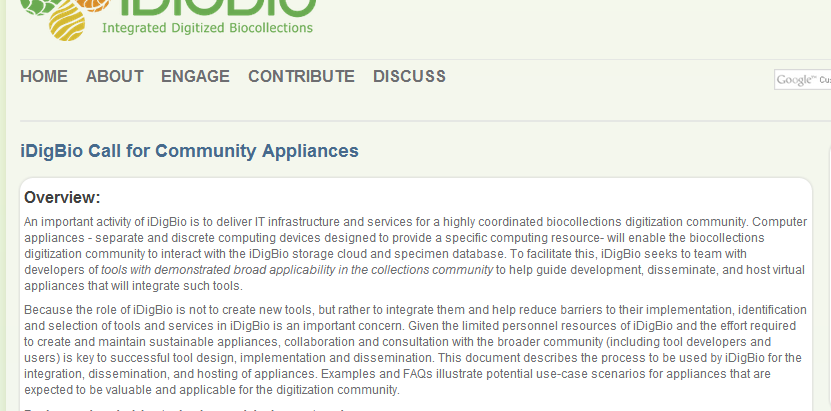 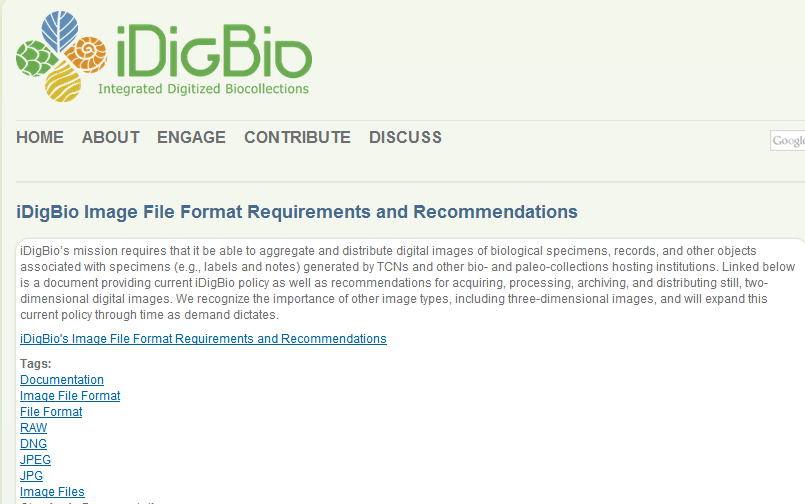 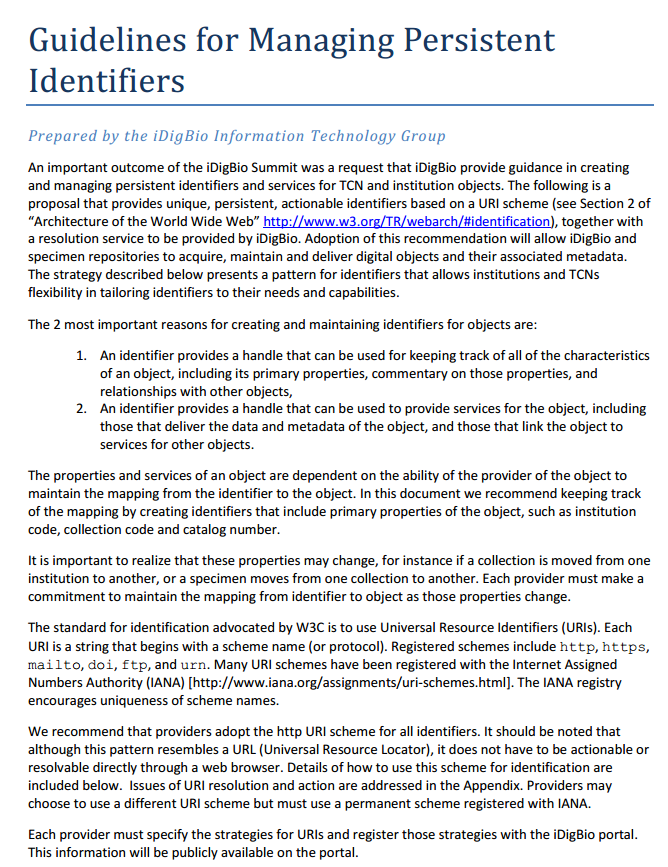 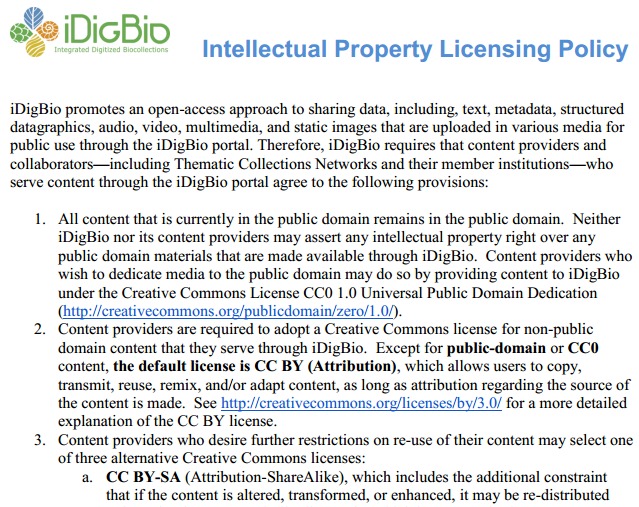 5
Building the iDigBio Cloud
Useful services/APIs (programmatic and web-based)
Scalable object storage and information processing
Digitization-oriented virtual appliances
Standards, proven solutions and software reuse if possible
Stakeholder input(surveys, summit, workshops, working groups …)
Needs: storage, server hosting,  data feedback transformations …
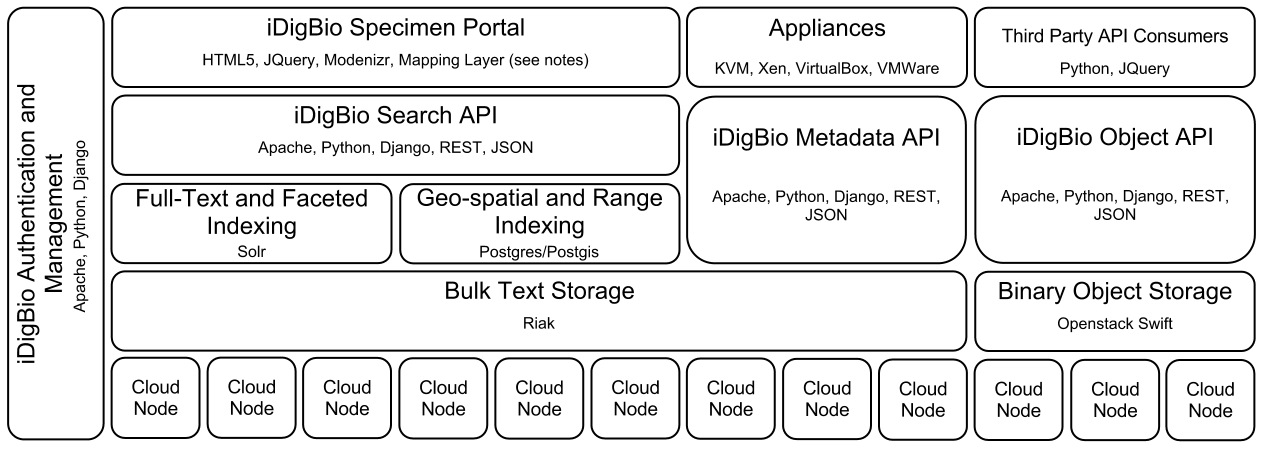 iDigBio data portal v0 at work
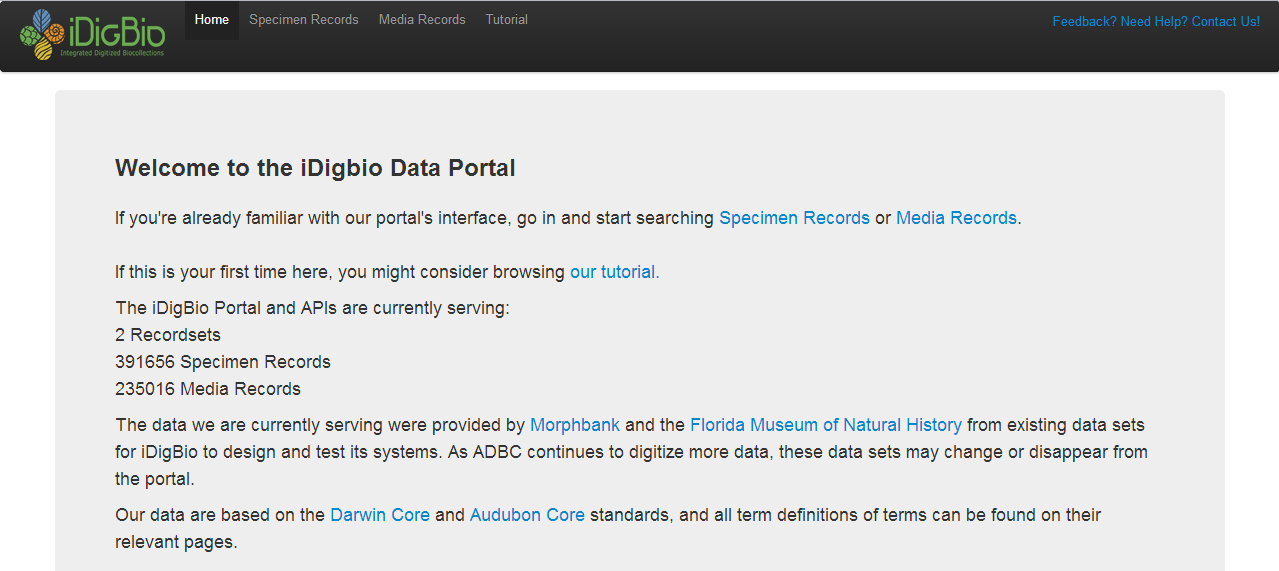 iDigBio Data Portal:  Tutorial
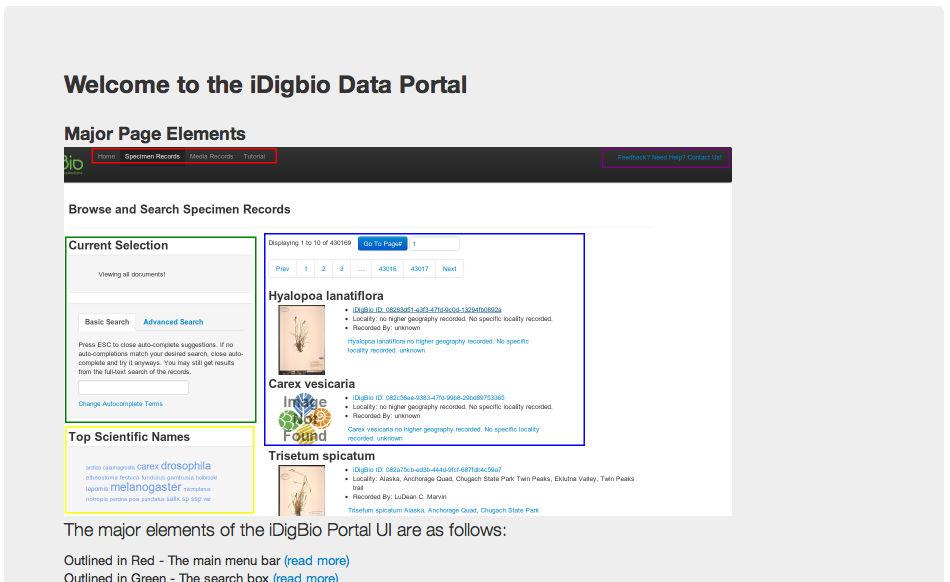 iDigBio data portal v0: search
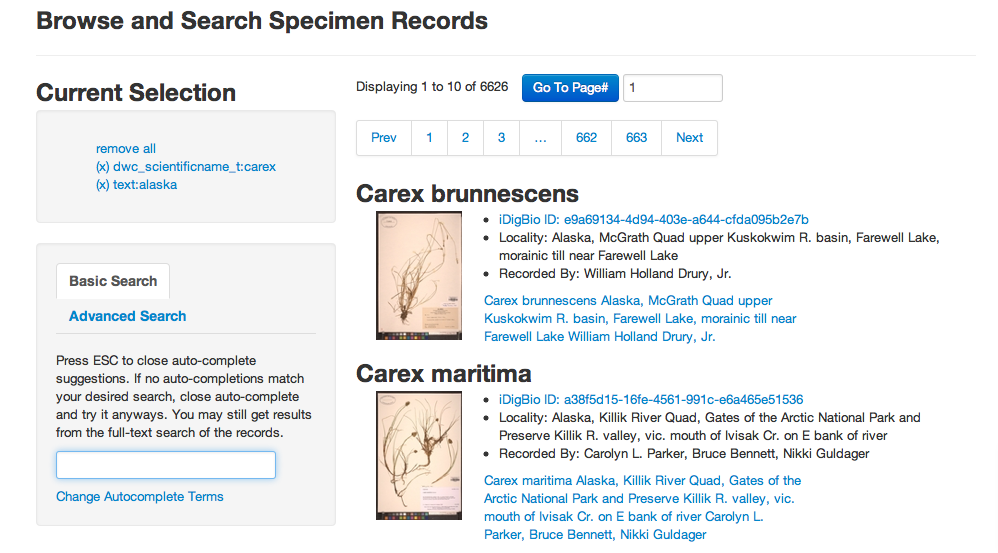 iDigBio data portal v0: record info
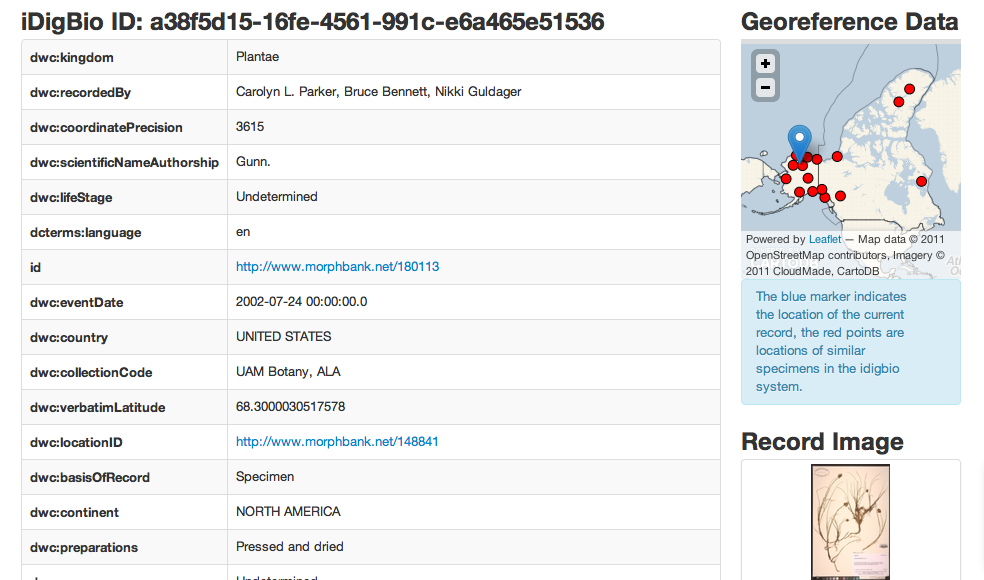 Storage hosting
“iDigBio may be able to facilitate storage of images on a case-by-case basis.”
“iDigBio currently does not provide archival storage, and hosting of images in iDigBio should not be seen as such.” 

iDigBio currently has approximately 30 TB space committed to storage for the dissemination of images and derivatives produced by the following TCNs:
LBCC TCN
MaCC TCN
TTD TCN
 
If you would like iDigBio to store and disseminate your TCN data as well, please contact us.

iDigBio also provides limited storage space along with its hosting services, this space currently totals approximately 8TB of storage.
11
[Speaker Notes: iDigBio currently has approximately 30 TB space committed to storage for the disemenation of images and derivatives produced by the following TCNs:
LBCC TCN
MaCC TCN
TTD TCN
 
If you would like iDigBio to store and disseminate your TCN data as well, please contact us.
 
iDigBio also provides limited storage space along with its hosting services, this space currently totals approximately 8TB of storage.]
Appliances, Virtual Private Servers
iDigBio packages and distributes pre-configured software tools and environments as software “appliances”
Deployment in end-user or in a hosted server environment 
iDigBio cloud hosts virtual private servers exposing services to the bio-collections community
Proposal requests through iDigBio portal interface
Virtual private servers on iDigBio cloud:
Symbiota, FilteredPush, VertNet, Biogeomancer
Virtual appliances
Under development: Media ingestion; augmenting-OCR workshop and hack-a-thon
Community interactions: Image-to-record services (OCR, NLP, duplicate discovery, workflow), Kepler Kurator, Specify
12
Data Ingestion Tool Demo
Initial Setup
13
Initial Screen – Sign In
14
[Speaker Notes: The user needs to sign in to use the application.]
Fill out Sign In Form
15
[Speaker Notes: Account ID & API Key combination is provided by iDigBio]
Settings Pane After Signing In
16
[Speaker Notes: If the settings have not been configured (e.g. in the first use of the application) the user will first be directed to the setting pane.
If settings are configured already, the user goes directly to the uploader pane.]
Fill Out Settings
17
Move Next to Uploader Pane
18
Copy and Paste Path, Upload
19
[Speaker Notes: User clicks “Upload” button.]
Upload Started
20
[Speaker Notes: The progress bar shows the percentage of the pictures that the tool has attempted to upload.]
Data Ingestion Tool Demo
Case 1: Ingestion Successful on the First Attempt
21
Upload Finishes Successfully
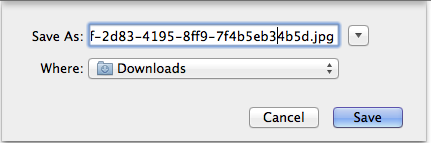 22
[Speaker Notes: If everything goes well, the batch upload finishes with all images successfully uploaded.
There can be temporary failures that have been recovered by several retries on each image, each retry after a exponential back-off.
Click ‘CSV’ or ‘PDF’ to export the entire mapping table.
Click the link to download the image.]
Data Ingestion Tool Demo
Case 2: Ingestion Successful After Several Attempts
23
Network Failed - Upload Aborted
24
[Speaker Notes: Batch upload failed due to continuing network failure

- In this case, ACIS VPN disconnected.
- Upload is aborted after 9 consecutive failed images.]
Upload Resumes
25
[Speaker Notes: Batch upload resumes after the user clicks the ‘retry’ button.
- The directory is rescanned for old and potentially new images.
- Images already uploaded are skipped.]
Upload Finished with Some Errors
26
[Speaker Notes: This time there was no major network errors but,
- 2 images still failed even after multiple retries.]
Resume Again
27
[Speaker Notes: Resume again.]
Now Entire Batch is Successful
28
[Speaker Notes: All images are successfully uploaded.]
Summary
iDigBio cloud 
Service-oriented, standards-based, focused on ADBC needs
Scalable data management and information processing using standard interfaces, data formats, protocols, tools
Toolboxes as appliances
Evolving collection of community-selected tools
Built-in interfaces for effortless iDigBio integration
Embed best practices and standards in biocollections work

Summit is an opportunity to help iDigBio get it right
For feedback: fortes@ufl.edu and “Contacts” at idigbio.org
Acknowledgments
National Science Foundation
Judith Skog and Anne Maglia

iDigBio IT team at U. of Florida
Renato Figueiredo & Andrea Matsunaga, Senior Personnel 
Alex Thompson, Kevin Love & Matt Collins, IT Experts
Jiangyan Xu, Graduate student

iDigBio IT team at Florida State U.
Greg Riccardi, Director for Informatics
Austin Mast, Senior Personnel
Gil Nelson & Deb Paul, Digitization Specialists
Guillaume Pierre, IT expert
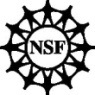 30
Extras
31
Virtual Appliances in iDigBio
Virtualization technologies enable packaging of software and dependences in appliances
End user/desktop (e.g. VMware, Virtualbox)
Infrastructure-as-a-Service clouds (e.g. OpenStack)
Platform to integrate and package bio-collection tools 
To enhance/simplify user experience 
Facilitate integration with the iDigBio storage cloud and specimen database
[Speaker Notes: The main points for this slide are:
iDigBio is not funded to develop tools, but there are many tools produced by the community that can be of general use
There are also tools that support interaction with cloud infrastructures (e.g. cloud storage put/get, provisioning of VMs)
Our goal is to integrate existing and future tools and package in a way that makes them accessible to end users
Our general framework to accomplish this is to use virtualization to encapsulate pre-configured tool(sets)]
Examples
Image ingestion appliances (short term)
Batch upload of several images from a local storage device/file system to cloud storage
Generate GUID/URLs for later processing
Reliable transfers using cloud APIs (e.g. Swift/iDigBio)
Post-processing appliances
OCR tools; end-user or for batch processing
Geo-referencing appliances
Training/verification
Research workflow appliances
Data-intensive/batch processing workflows; e.g. data mining, image processing
[Speaker Notes: These are examples of appliances that can run ranging from end-user to iDigBio cloud environment
Image ingestion: end user (images are on their local resources)
Post-processing: might be at the end-user side (if post-processing is in workflow before committing to iDigBio), or on iDigBio cloud environment (if workflow has post-processing decoupled from image capture)
Geo-referencing (appliances with pre-set data/examples/benchmarks for training; hosting of geo-referencing services as virtual appliances in the iDigBio cloud)
Research workflow: run in iDigBio back-end infrastructure; e.g. provide APIs for scalable Map/Reduce information processing with queries to iDigBio specimen/image databased]
Now: appliance proposal process
Users/developers can propose appliances through the iDigBio Web portal
Requirements – demonstrates usage/buy-in, software license, documentation, etc
Queue of appliances for integration
iDigBio will prioritize and work with developers
Leverage expertise in appliance development
Focus on images that users can download and run on VMware, Virtualbox
Application, in addition to virtual appliance, if applicable/desirable
[Speaker Notes: The point to make here is that the process of identifying appliances comes from the community and our own anticipation of needs of iDigBio users (e.g. tools to interact with the cloud/APIs), and that in the long term a goal is to foster the development of appliances by the community.]
Appliances
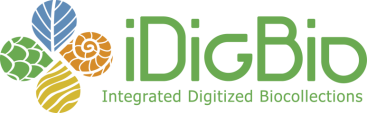 Facilitate data ingestion, interface with iDigBio
Evolving collection of community-selected tools
Built-in interfaces for effortless iDigBio integration
Embedded best practices and standards in biocollections work
Ingestion 
appliance
Web-based UI
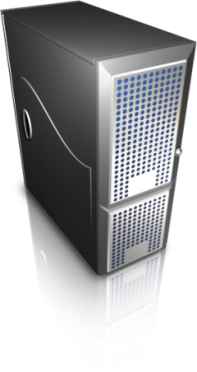 Batch upload,
Cloud APIs
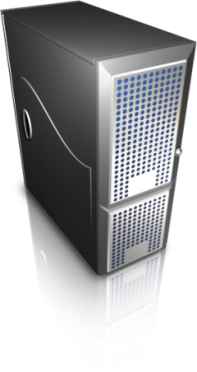 Web
server
Cloud
client
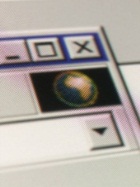 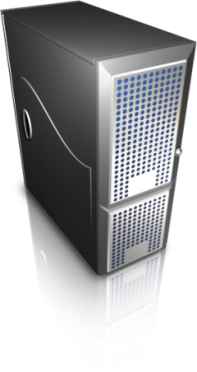 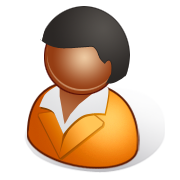 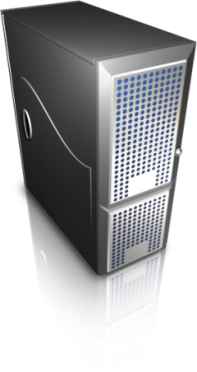 File interface
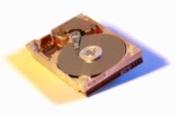 /1/100.tif	    GUID1
/1/101.tif	    GUID2
iDigBio object
Storage cloud
Images captured
(e.g. HD/flash media)
/images/1/100.tif
              /1/101.tif
              /2/200.tif
                 …
[Speaker Notes: This overviews where we are in the data ingestion appliance
This is an example of an appliance that addresses a need identified internally – ingesting image files into the iDigBio cloud in a simple, reliable manner
A goal here is to streamline the process of consolidating images into a repository that is Web accessible. For instance, a TCN with multiple institutions can use this mechanism to ingest images in a distributed fashion, then later post-process the image to extract metadata, OCR, etc – rather than expecting TCNs to coordinate the exchange of these images, they get stored in iDigBio cloud
The approach here is akin to synchronizing media to storage; media here would be typically images captured using a camera/scanner. 
The user interface is Web-based, so it’s accessible from a browser
An embedded web server is in the appliance and take user requests to specify a folder that are to be uploaded
The appliance takes this request and becomes responsible for locating and uploading images, interacting with the iDigBio API, dealing with failures, and providing unique URL identifiers that can be used to reference the uploaded image(s) (and can be used as GUIDs)]
Short term
Facilitate data ingestion, interface with iDigBio
Tools identified by community in workshops/groups
Ingestion 
appliance
Web-based UI
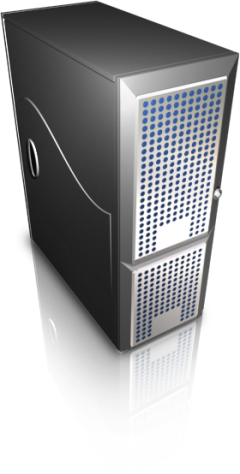 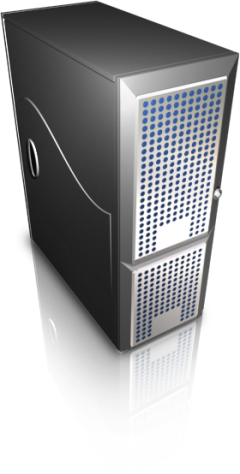 Batch upload,
Cloud APIs
Web
server
Cloud
client
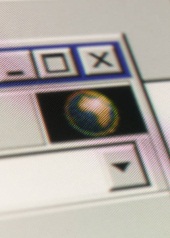 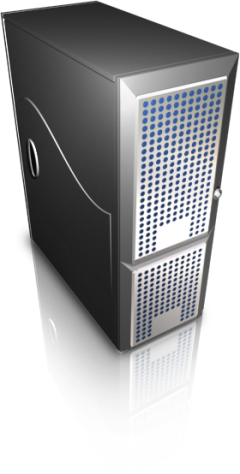 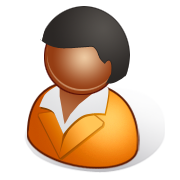 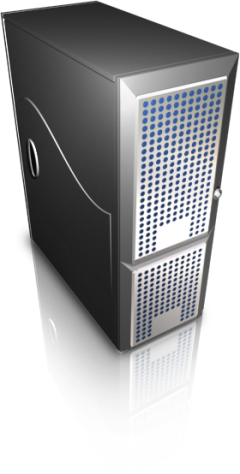 File interface
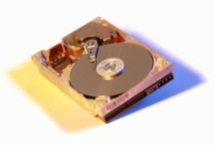 /1/100.tif	    GUID1
/1/101.tif	    GUID2
iDigBio object
Storage cloud
(Swift)
Images captured
(e.g. HD/flash media)
/images/1/100.tif
              /1/101.tif
              /2/200.tif
                 …
[Speaker Notes: This overviews where we are in the data ingestion appliance
This is an example of an appliance that addresses a need identified internally – ingesting image files into the iDigBio cloud in a simple, reliable manner
A goal here is to streamline the process of consolidating images into a repository that is Web accessible. For instance, a TCN with multiple institutions can use this mechanism to ingest images in a distributed fashion, then later post-process the image to extract metadata, OCR, etc – rather than expecting TCNs to coordinate the exchange of these images, they get stored in iDigBio cloud
The approach here is akin to synchronizing media to storage; media here would be typically images captured using a camera/scanner. 
The user interface is Web-based, so it’s accessible from a browser
An embedded web server is in the appliance and take user requests to specify a folder that are to be uploaded
The appliance takes this request and becomes responsible for locating and uploading images, interacting with the iDigBio API, dealing with failures, and providing unique URL identifiers that can be used to reference the uploaded image(s) (and can be used as GUIDs)]
Medium-term – “Marketplace”
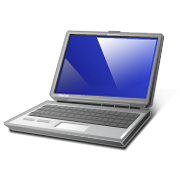 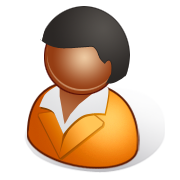 End
users
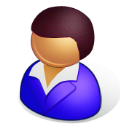 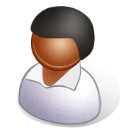 Users/
    Developers
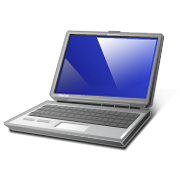 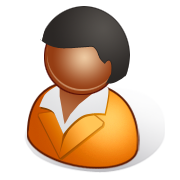 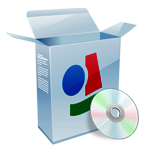 Community
appliances
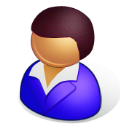 iDigBio
appliances
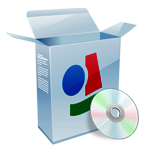 Proposals
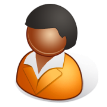 iDigBio Portal
iDigBio
Personnel
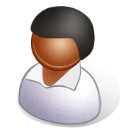 [Speaker Notes: Here, in the medium term, more appliances will be proposed and developed either in collaboration with iDigBio personnel, or by users in the community.
The portal will serve as an aggregator of the appliance images (and best practices for their development) and users will be able to download and use tools from this repository]
Long-term – information processing
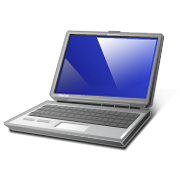 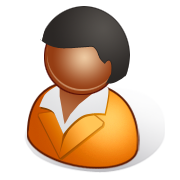 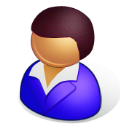 End
users
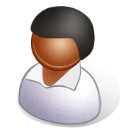 Users/
    Developers
Workflows
Map/Reduce
Download
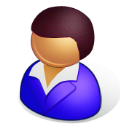 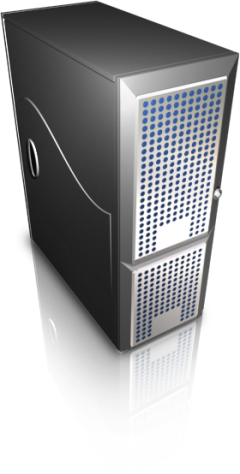 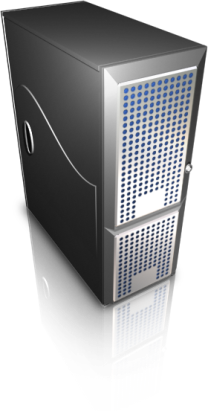 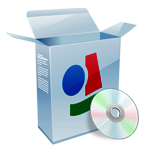 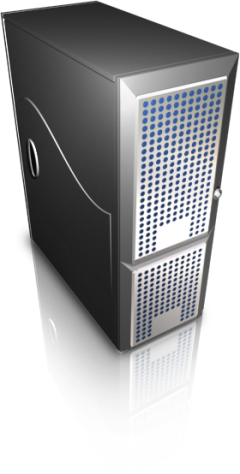 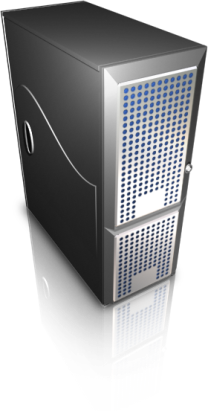 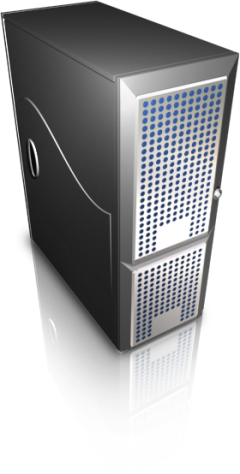 Community
appliances
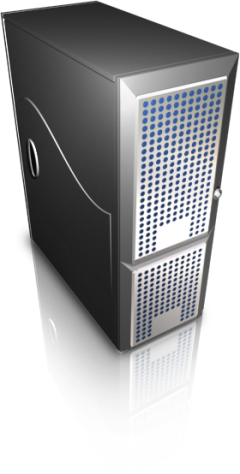 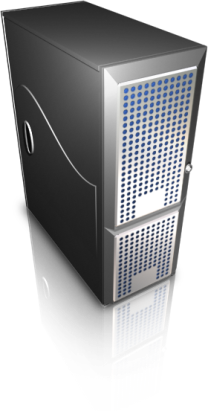 Deploy
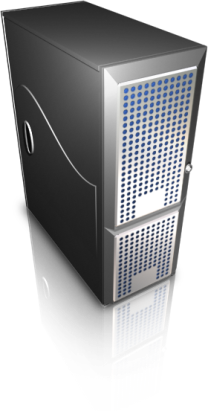 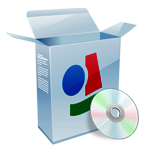 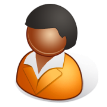 iDigBio Portal
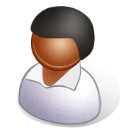 iDigBio
Personnel
Specimen
Database
[Speaker Notes: Here, in the long term, appliances serve not only as user interfaces to interact with iDigBio for tasks such as ingestion, but they also can be packaged to run on iDigBio cloud resources (eventually also on a user’s private cloud, or on a commercial cloud). The goal here is to encapsulate in appliances workflows that are useful for research processes and that can programmatically retrieve from the specimen database and iDigBio storage. 
The process continues to take proposals and working with the community, as well as enabling contributions from users, but here the appliances have a different purpose – e.g. scalable queries and data-intensive processing using for instance appliances that run Hadoop map/reduce jobs.]
iDigBio Cloud Internal Architecture
Domain Data Producers
Specimen-record objects
Specimen-image objects
National/Global Data Aggregators
API/XML Consumer
GBIF
Morphbank
…
Publish
Comment
Updates
Notifications
iDigBio Collections Management
Initial deployment
on UF ACIS resources;  
partially replicated at FSU for 
reliability and performance
Object store
Database
Compute
(NOVA)
(SWIFT)
(RIAK)
Data Intensive Processing
Media
Data/Metadata
39
[Speaker Notes: Potential object store: Swift
Potential database: MySQL/Triple store

The Darwin Core community is very anal about distinguishing between an occurrence (in nature) and the specimen object documenting that occurrence…]
Stakeholders APIs
TCNs
Museums
Collectors
Amazon Turk
GBIF
Updates
Notification
Usage track
Amazon WS
Domain-level data
ALA
Google
DataONE
EOL
TCNs
iDigBio
Domain data
BLOBs
Appliances
BISON
Microsoft Azure
Data Conservancy
Updates
Notification
Query results
Processed data
Customer Requests
Georeferencing
Researchers
Imaging services
Teachers
NESCent
Citizens
Data quality
Translation
TCNs
OCR
Mapping
TCNs
Government
iPlant
40
[Speaker Notes: To distinguish more each stakeholder, the animation show the “API” bewtween iDigBio and each stakeholder will differ with respect to the types of interactions and the level of interactions. (here types=unidirectional, bi-directional; level=software/data stack level, more generic at lower levels, more domain-specific at higher-levels).

With infrastructure providers, “APIs” will be generic BLOBs and appliances. It could be bi-directional or unidirectional. iDigBio will provide appliances specific for certain clouds, appliances from certain clouds could be used by iDigBio. iDigBio may have mutual agreements with storage providers to geographically replicate data. IaaS-like APIs (i.e., APIs to request resources on demand) will certainly be part of this “API”.

Interactions with biocollection data producers will certainly be bi-directional. Biocollection data producers will share their domain-specific data (mainly specimen occurrence, including media) with iDigBio for integration with other sources. Biocollection producers are the “owners” of the data, the ones responsible for administering/managing the data and getting credit for it (here administering does not necessarily include administering the CI, it means mainly organizing and defining the data that can be shared, potentially defining different access rights; and managing means being responsive to updates, ensuring correctness of the data, assignment of persistent globally unique ids, availability of the data, etc.). iDigBio will facilitate producers’ data to be found and used, recommend tools/standards/protocols for data producers, updates/annotations/notifications to be fed back to producers, and for usage to be tracked. Note: it is still not clear if iDigBio will have a push or pull model (or a mixture).

iDigBio will simply share/republish data received from data producers with other national and global biocollection data aggregators, since currently no aggregator presents a feedback mechanism. This could change in the future, depending on agreements established with these organizations/projects.

Biocollection data consumers will be able to query/access data integrated from multiple producers through programmatic APIs (and likely through a diverse set of user interfaces). iDigBio will receive back updates/annotations/notifications and forward those to producers, adding accounting value to this interaction.

Finally, biocollections SaaS providers will offer specific services that facilitate the data workflow of iDigBio, e.g. offering OCR services to transform label digital pictures into digital formatted text, imaging transformation services that automatically crop, rotate, and correct color/contrast. In turn, these services will get customers from this community.]
Stakeholders APIs
TCNs
Museums
Collectors
Amazon Turk
GBIF
Updates
Notification
Usage track
Amazon WS
Domain-level data
ALA
Google
DataONE
EOL
TCNs
iDigBio
Domain data
BLOBs
Appliances
BISON
Microsoft Azure
Data Conservancy
Updates
Notification
Query results
Processed data
Customer Requests
Georeferencing
Researchers
Imaging services
Teachers
NESCent
Citizens
Data quality
Translation
TCNs
OCR
Mapping
TCNs
Government
iPlant
41
[Speaker Notes: To distinguish more each stakeholder, the animation show the “API” bewtween iDigBio and each stakeholder will differ with respect to the types of interactions and the level of interactions. (here types=unidirectional, bi-directional; level=software/data stack level, more generic at lower levels, more domain-specific at higher-levels).

With infrastructure providers, “APIs” will be generic BLOBs and appliances. It could be bi-directional or unidirectional. iDigBio will provide appliances specific for certain clouds, appliances from certain clouds could be used by iDigBio. iDigBio may have mutual agreements with storage providers to geographically replicate data. IaaS-like APIs (i.e., APIs to request resources on demand) will certainly be part of this “API”.

Interactions with biocollection data producers will certainly be bi-directional. Biocollection data producers will share their domain-specific data (mainly specimen occurrence, including media) with iDigBio for integration with other sources. Biocollection producers are the “owners” of the data, the ones responsible for administering/managing the data and getting credit for it (here administering does not necessarily include administering the CI, it means mainly organizing and defining the data that can be shared, potentially defining different access rights; and managing means being responsive to updates, ensuring correctness of the data, assignment of persistent globally unique ids, availability of the data, etc.). iDigBio will facilitate producers’ data to be found and used, recommend tools/standards/protocols for data producers, updates/annotations/notifications to be fed back to producers, and for usage to be tracked. Note: it is still not clear if iDigBio will have a push or pull model (or a mixture).

iDigBio will simply share/republish data received from data producers with other national and global biocollection data aggregators, since currently no aggregator presents a feedback mechanism. This could change in the future, depending on agreements established with these organizations/projects.

Biocollection data consumers will be able to query/access data integrated from multiple producers through programmatic APIs (and likely through a diverse set of user interfaces). iDigBio will receive back updates/annotations/notifications and forward those to producers, adding accounting value to this interaction.

Finally, biocollections SaaS providers will offer specific services that facilitate the data workflow of iDigBio, e.g. offering OCR services to transform label digital pictures into digital formatted text, imaging transformation services that automatically crop, rotate, and correct color/contrast. In turn, these services will get customers from this community.]
Interface Model for iDigBio and TCNs
TCNs
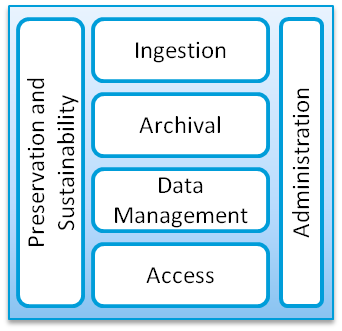 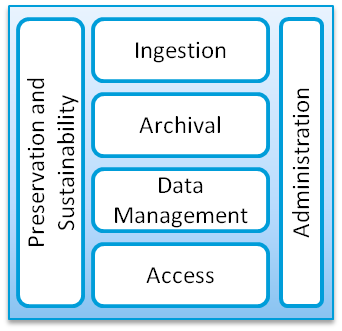 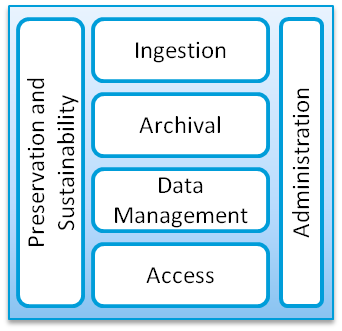 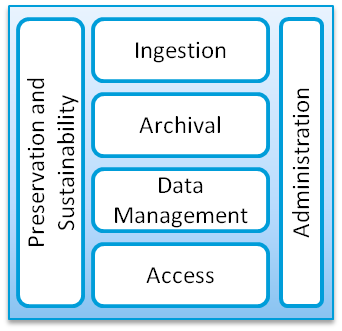 . . .
UTF-8
SQL
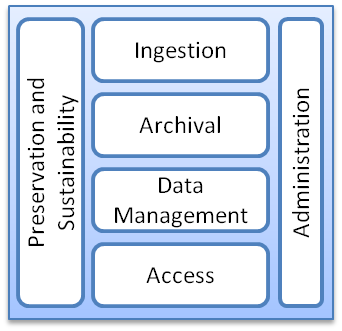 REST WS
SAML
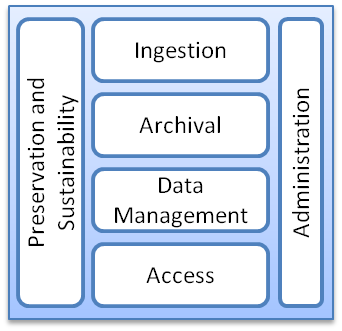 . . .
WS-I
TAPIR
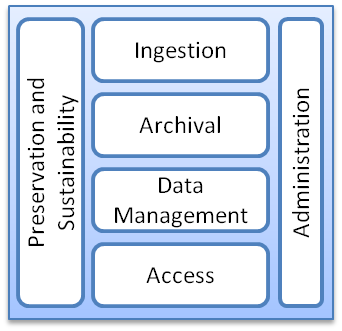 TDWG
XML
Archiving
Data Collections
Wiki
Workshop Resources
Workflow Engines
Taxonomic Validation
Learning Modules
Structured Data Services
Storage
Non-structured Data Services
Geographical Mapping
Data Conversion
Virtual Appliances
Machines
Networking
Collaboration Tools
iDigBio + Resources
RDF
HTTP
TCP
OCCIWG
JPEG2000
X.509
OpenID
XMPP
ODBC
Amazon EC2/S3
Google Apps
Microsoft Live
Google App Engine
National History Museums
Federal Collections
Applied Innovations
Microsoft Azure
ALA
iPlant
NCBI
LifeMapper
XSEDE
DataONE
Academic Clouds
NESCent
EOL
TCNs
Infrastructure Providers, National/Global Data Aggregators, Domain Service Providers, Domain Data Consumers
42
[Speaker Notes: iDigBio (darker blue area) will be driven by the biocollections community (especially TCNs) and partner with commercial and academic providers/consumers/aggregators (green box); work with existing standards to leverage previous investments (the dark blue contour); and offer resources (machines, storage, network), information (data collections, appliances, learning modules, workshop, wiki), services (data services, mapping, validation, conversion, collaboration).

In particular, the diagram shows that digitization efforts of different TCNs may be in different stages and that support from iDigBio will come in different shapes and forms to accommodate the need to implement an OAIS model (composed of data ingestion, data archival, data management, data access, data preservation and sustainability, and data administration components).

Note: Eventually  all TCNs will be responsible for maintaining their OAIS model workflow (for a particular collection) and iDigBio will concentrate on the “integrated/aggregated OAIS model workflow”.

HTTP: Hypertext Transfer Protocol
OCCIWG: Open Cloud Computing Interface Working Group
ODBC: Open Database Connectivity
PNG: Portable Network Graphics (like JPEG, GIF, …)
RDF: Resource Description Framework 
REST: Representational State Transfer 
SAML: Security Assertion Markup Language
SQL: Structured Query Language
TAPIR: TDWG Access Protocol for Information Retrieval 
TCP: Transmission Control Protocol
TDWG: Taxonomic Database Working Group
UTF-8: UCS Transformation Format-8-bit (most generic way of representing characters) 
WS-I: Web Services Interoperability
XML: Extensible Markup Language 
XMPP: Extensible Messaging and Presence Protocol

IPT “=“ http + Darwin-core archive (DwC-A which refers to a zip file of Darwin core records + xml metadata file) + registry (I am such institution and will provide such data – like uddi)
IPT stands for Integrated Publishing Toolkit]